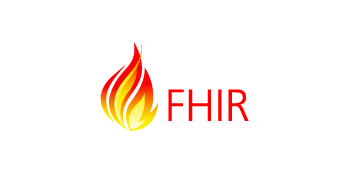 Hong Kong Connectathon #0
APEHC
April 22, 2023 Hong Kong STP
Grahame Grieve
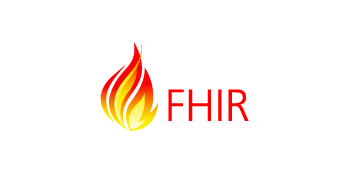 FHIR: The web, for Healthcare
Open Community
Open Standard
Describes how to exchange healthcare information 
Public Domain (http://hl7.org/fhir)
A web API - web standards where possible
Continuity with existing healthcare standards
Make it easier to exchange healthcare information
Open Participation - uses web infrastructure (social media)
Lead by HL7 - deeply connected to world wide health community
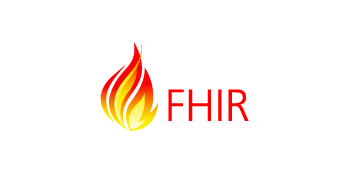 Freely available
Known address: http://hl7.org/fhir
License: Creative Commons Public Domain (CC0):
“No Rights Reserved”
You can copy, modify, distribute and perform the work, even for commercial purposes, all without asking permission
The most open of open licenses
Anyone can do anything with the content
There can be no disputes about ownership of rights to do anything with the FHIR content: HL7 waived it’s rights
But we do protect our trademark (written permission)
3
[Speaker Notes: Was a bigger deal before HL7 decided to open up all IP

full legal text towards bottom of FHIR home page]
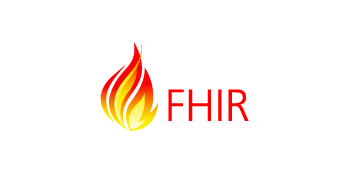 Building the FHIR culture
Open community – anyone can join
Produces open standards – community treasure
Foundation: solid governance backed by ANSI

Build by iteration and continuous demonstration that trust is rewarded
Connectathons, Face to face meetings, teleconferences, email lists, community forums, instant messaging, stack overflow
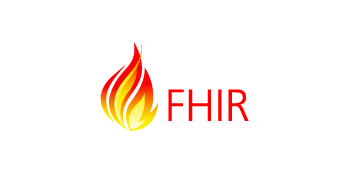 Building on the Idea
A small passionate community rapidly grew around the idea
Built specification, tools, demonstrations, web presence
Took some exemplars into production
Over time, community matured, governance stabilised & reconciled
Selected by Argonaut (US EHR vendors) + Apple for C2B use
various national uses (e.g. English NHS)
More pilots, more success around the world 
Rapid growth in community – meetings, social media,
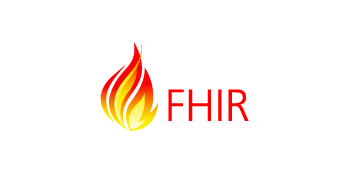 FHIR Maturity Model
FHIR is based on software development principles adapted from open source: release early, test thoroughly
Goal is a really well tested specification 
Side effect is a changing specification 
Well trodden path: draft -> connectathon -> trial use -> “Normative”
Maturity Model captures this process
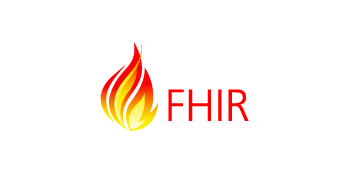 FMM Artifact Rules
Draft 
FMM0 = the artifact has been published on the current build. (Start here)
Draft or Trial Use
FMM1 = Considered substantially complete and ready for implementation. 
FMM2 = Tested (Connectathon) and successfully supports interoperability among at least three independently developed systems
Trial Use
FMM3 = Passed STU ballot + evidence of broad review - e.g. at least 10 distinct implementer comments leading to change
FMM4 = Tested across its scope, balloted, and implemented in multiple prototype projects. Implementer consultation required forbreaking changes.
FMM5 = Published in two formal publication release cycles +  implemented in at least 5 independent production systems
Normative
Passed HL7 normative ballot, no breaking changes, stop tracking FMM level
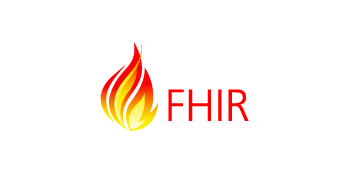 FHIR Connectathons
A critical part of the overall process
Serve multiple purposes:
Demonstrate that the community values the specifications being tested (or not)
Test that the exchange works, and revise specification to get balance correct
Allow implementers to test their systems early in the development cycle
Bring developers and expert users together – create ongoing community
Get feedback about real progress for the sponsors
A proper specification has community endorsement based on real outcomes: that’s the treasure
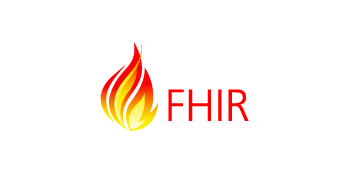 FHIR Connectathon Process
Purpose: to connect people and systems around use cases
Divided into tracks for relevant use cases (= specifications)
Typically 1-2 days in length with some degree of report back at end 
Tracks cover / may contain:
Tutorial materials
Development of test cases / collateral
Group discussion of purpose 
Actual exchange of content / issue clarification & triage
Testing to prove outcomes
Testing the idea -> testing the specification -> testing the systems
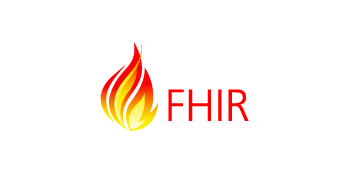 Main FHIR Connectathon Participation
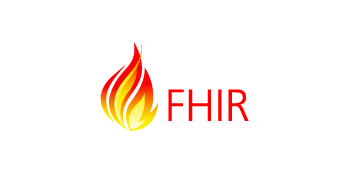 Hong Kong Connectathon Context
Establish the use cases 
Government leadership / strategic vision and architecture
Scope the tracks, choose leadership
Invite participants
Who will bring servers? Clients?
Hold the event 
Expectation of regular followup
Background continuous process
Assess success criteria (participation, maturity moving along)
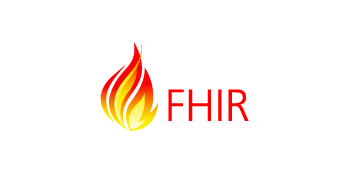 International Specifications
IPS: International Patient Summary
A set of agreed summary information about a patient
Common Content + Terminology rules 
Portable as they travel (tourist/refugees/civil disruption)
Doesn’t specify how transfer happens
IPA: International Patient Access
A common way to access information for a patient in any country
Unbundle US Patient access from US Specific content rules
Because consumer technology is international in focus
Doesn’t make rules about content, just how to access information
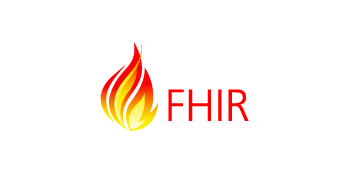 The IPS
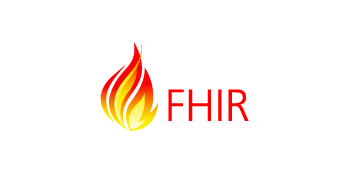 IPS Scope
Agreed Content model 
Agreed Terminology
Big lift for some
Some exchange described (more coming)
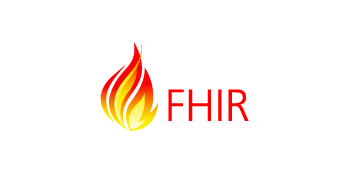 FHIR Ecosystem
Specifications
Key Tools
Community
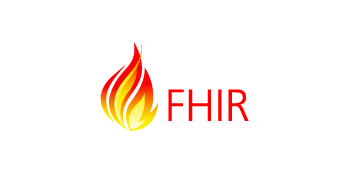 FHIR Ecosystem: Specifications
Specifications
Base FHIR specification
FHIR Language packs (coming soon, thanks WHO)
Implementation Guides
National | Business Use Case | Domain | Solution / Application level
Human and Computer Readable
Each specification is a web site 
Each specification produces a package (NPM package)
Computers find / use the specification to do computer things
Validation | Code Generation | Design support | Run Time UI Support | AI / analysis |
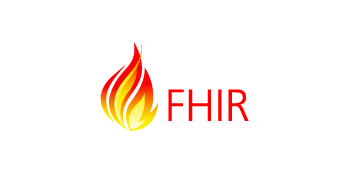 FHIR Ecosystem: Key Tools
Validator – Validate Resources (not applications)
Publisher – Production and Publication of Implementation Guides
Registries 
IGs / Artifacts / Applications / Comparison / Package -> all for discovery 
Simplifier / Sushi / Trifolia / Art-Deco
Help with the design / consultation process 
Terminology Service
Look up / Meaning / Validation / Translation
Test Cases – common test cases for tools
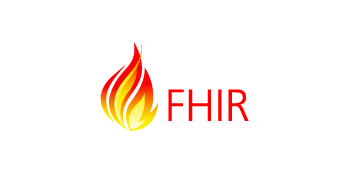 Validation Functionality
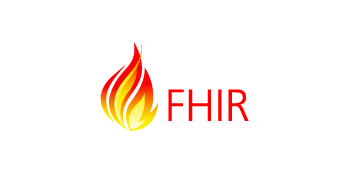 FHIR Ecosystem: Community
HL7 / HL7 Hong Kong – formal support 
FHIR community – informal 
http://chat.fhir.org 
WeChat channel for China 
https://stackoverflow.com/questions/tagged/hl7-fhir 
FHIR Leadership is highly available. One is native chinese
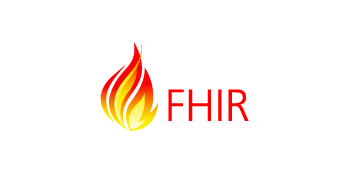 Empowering Patients
Make data accessible to Patients
Make data from patients accessible to system
Allowing patient to control data sharing between parties
Creating a single common patient record

But: Services not Data are empowering
FHIR offers the ability to extend services to the patient
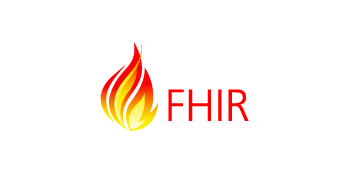 Coordinated Care
Common Frustration of Patients:
Scheduling/Communication problems
Conflicting care plans / payment options
Conflicting system definitions of success
Must be resolved by the patient
FHIR enables Services for 
distributed care plan
virtual clinical review
Virtual Institutions (internet hospitals, institutional boundaries)
Integrated Home Care (medication management)
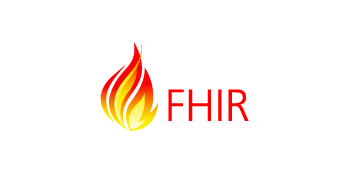 FHIR & Disruption
FHIR disrupts healthcare (& healthcare IT):
Significantly reducing the cost of data exchange
Making it easy and natural to use the web
Encouraging the development  of open community
Building a solid base to scale computation about healthcare

At the same time as wider web / open community transforms are happening. 
Join a community….